プレゼン道場第二回
前回の復習
プレゼントとは何か
『Present』ation
↓
相手（聞き手）の事を中心に考え
物事を伝える
考えてみよう
ダメなプレゼン
・一方通行
・文字しかないスライド 
・同じことを繰り返す（文章） 
・時間オーバー
良いプレゼン
・見やすいスライド
・聞きやすい声 
・ジェスチャー 
・抑揚がある
・言いたいことが端的
・同じことを繰り返す （短く）
・笑い要素がある
上手く話せるよりも
熱量が大事！
本日のテーマ
プレゼンにおける
話の筋道
プレゼン＝レポート
プレゼン…話メイン
レポート…文字メイン
読んでみよう
米国各地のエリート大学の教授らによれば、本を丸ごと読むよう課題を出されると、学生たちは圧倒されてしまうという。
これは、アトランティック誌11月号の記事に書かれていることだ。
プリンストン大学のある歴史学の教授は、自分が受け持つ新入生の学生は「かつての学生より語彙の幅が狭く、言語理解力が低い状態で入学してくる」と述べた。
また、バージニア大学のある中国文学の教授は、「自分の学生たちは、理解できない概念に直面すると、『思考停止してしまう』のが見てとれる」とのことだ。
プレゼンとレポートの比較
プレゼン
・話メイン
一分間に３００文字目安
・見返しができない
・人によって伝え方が変わる
・観客がメモしない前提
（審査員はメモする）
レポート
・文字メイン
一分間に５００～７００文字
・見返し可能
・ルールがあり、伝え方に差が　　　　　　出ない
・メモがなくても内容がわかる
誰が見聞きしても内容が伝わる
プレゼンで意識してほしいまとめ方
起承転結
起承転結とは　新明説漢文より
元の意味は漢文用語
　起・・・ある内容の提示。
　承・・・その内容を展開する。
　転・・・内容を転換する。
　結・・・全体の内容をまとめる。
承
起
結
転
『承』
テーマについての　アクション
行動・研究内容
など
『起』
テーマについて
テーマを選んだ理由
『結』
今後のアクション
観客にしてほしい　アクション
まとめ
『転』
『承』の内容の
転換・対比
現在
過去
現在
未来
対比
主張
根拠
データ
「主張＋データ」
セットを使うのは
起承転
（結では使えない）
エピソード
論文などの引用
例示
数字（グラフなど）
主張
根拠
データ
上手く話せるよりも
熱量が大事！
例
このテーマで　話したい！
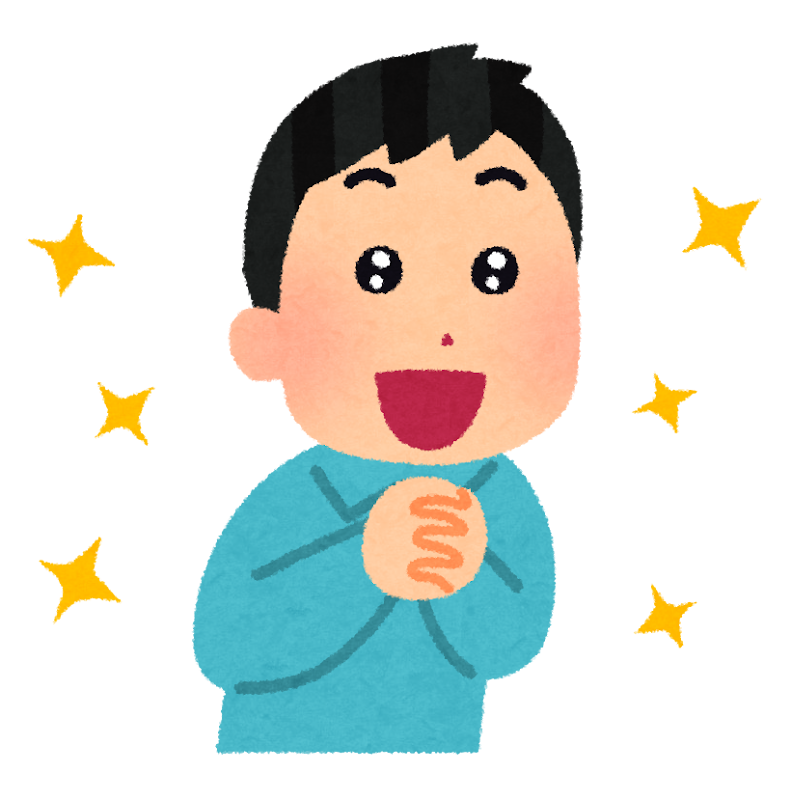 沢山調べるぞ！
研究内容
・データ①
・データ②
・データ③
・データ④
テーマについて
・エピソード
まとめ
結論
テーマの悪いところ
・問題点
プレゼンとレポートの比較
プレゼン
・話メイン
一分間に３００文字目安
・見返しができない
・人によって伝え方が変わる
・観客がメモしない前提
（審査員はメモする）
レポート
・文字メイン
一分間に５００～７００文字
・見返し可能
・ルールがあり、伝え方に差が　　　　　　出ない
・メモがなくても内容がわかる
誰が見聞きしても内容が伝わる
実は
「人間の脳は±４しか」
覚えられない
↓
データは最大三つまで
実践「購買のパン」
写真
テーマのいいところ
・種類が豊富
・大人気
（　　　　　　）
購買のパンについて
・おいしいので皆に魅力を知ってほしい
結論
・皆に実際に食べて　ほしい
テーマの悪いところ
・人気過ぎて
買えない日もある
プレゼンのルール
誹謗中傷につながる言葉は禁止
発表中は傾聴
質疑応答はなし
発表時間は一人２分
最初の人から時計回りで行う
班の人の良かったところ